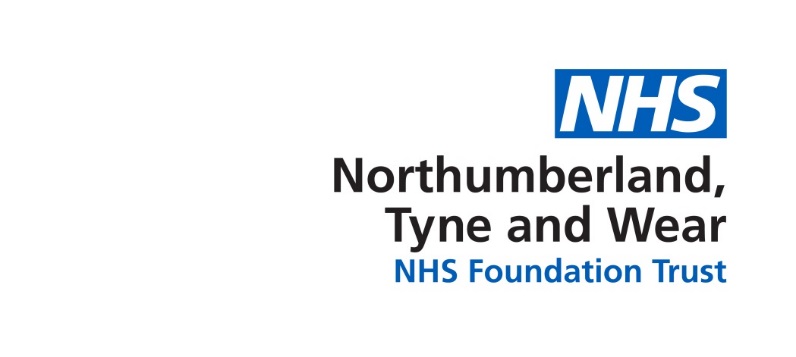 Research Registers
DenDRon: Jill.Davison@ntw.nhs.uk 0191 2467390
NCMD: samantha.bulmer@ntw.nhs.uk   0191 208 1393   
Neurological Disorders: Lynsay.duke@ntw.nhs.uk 0191 287 5100
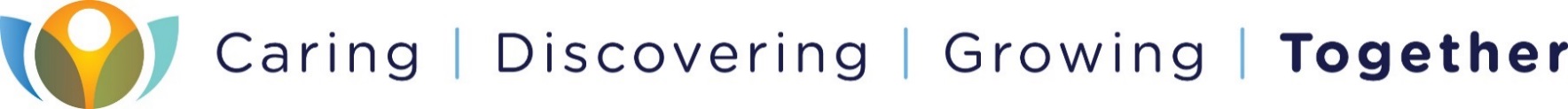 Why have a register?
Patient/carer involvement in research

Patient/carer development of research

Confirmation that they are happy to be contacted about any relevant research within NTW. 

Improves communication with our patient
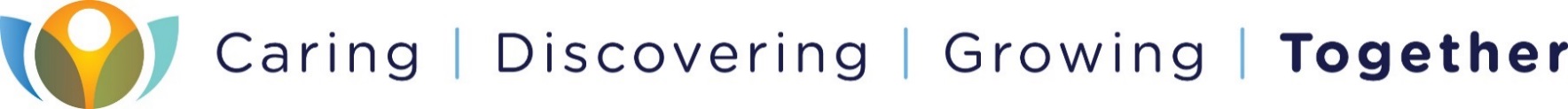 What benefits are there to having a register?
Supports people to get involved
Raises awareness of research activity 
Reduces the clinical time required to identify appropriate patients from case records. 
Increased research activity
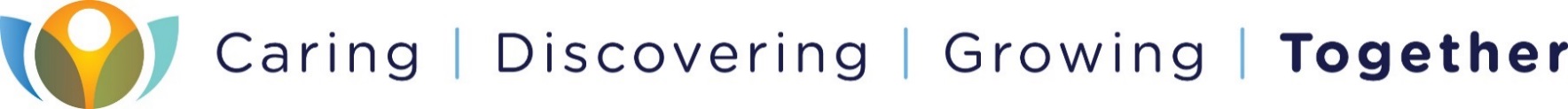 What can you do?
Raise awareness of the research registers in your place of work
Encourage patients/carers to sign up. 
Contact any of the research register co-ordinators to get copies of the registers.